Bikeway Improvements – 2 year work effort
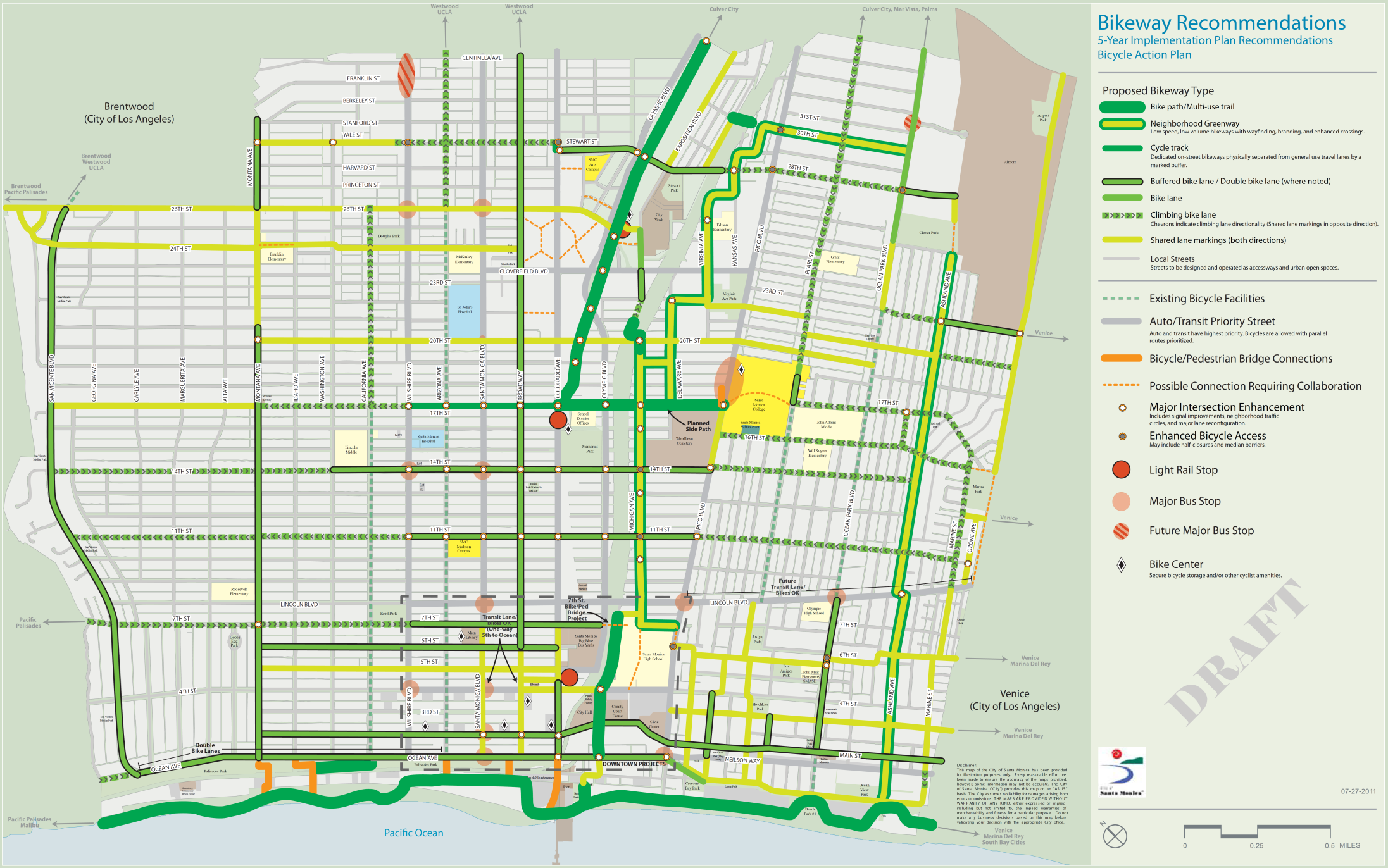 Improvements coordinated with     
             the annual Resurfacing/
           Repaving project
        
                 Planning efforts that incorporate     
                      bikeway improvements
Bergamot Area Plan
Interim Sharrows
Michigan Ave. Neighborhood Greenway
Downtown Access Improvements
Ocean Park Green Street Project
October 2011
Beach Path Striping and Signage Improvements